3.23(土)
  ～
31(日)  まで
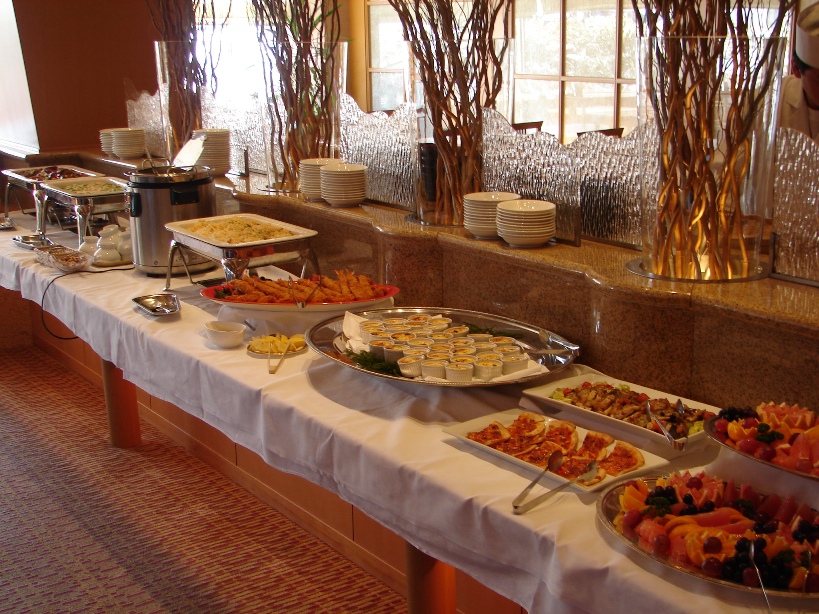 写真はイメージです
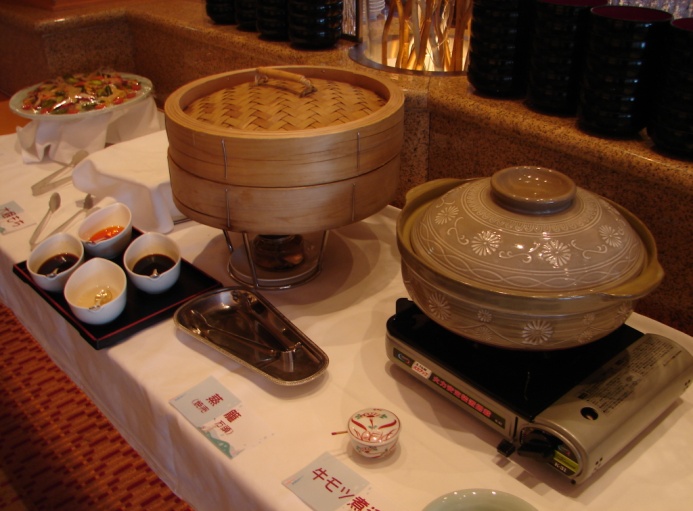 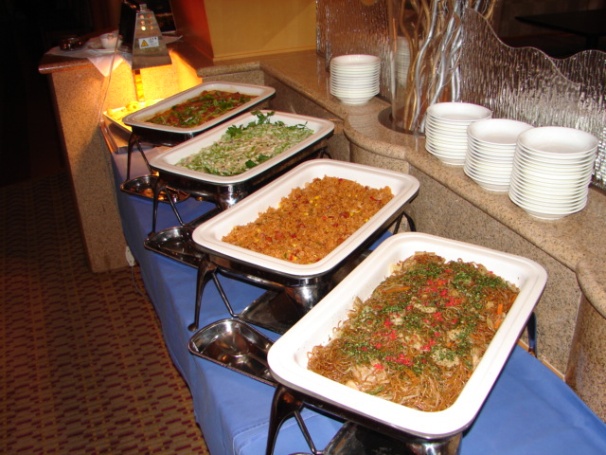 春休みランチバイキング
1階 レストラン銀杏　11:30～14:00 (13:30 ラストオーダー)
3月
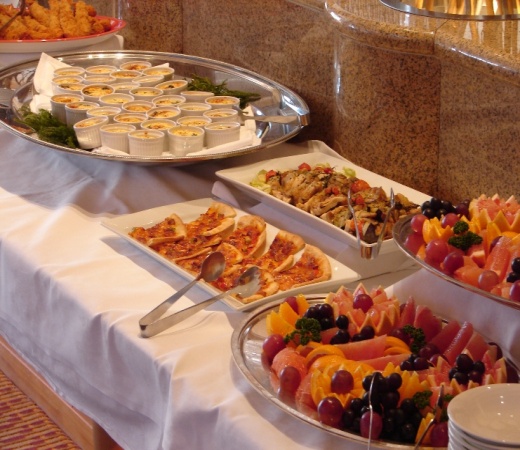 大人(中学生以上） 1,260 円
小学生　　　  1,050 円
幼児 (3～5歳）      525 円
弥生の2大   イベント
-- AERIA TOHNO --
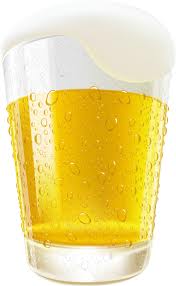 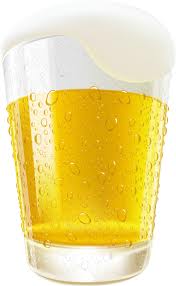 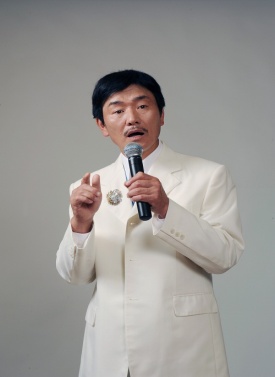 初春のビア・パーティ
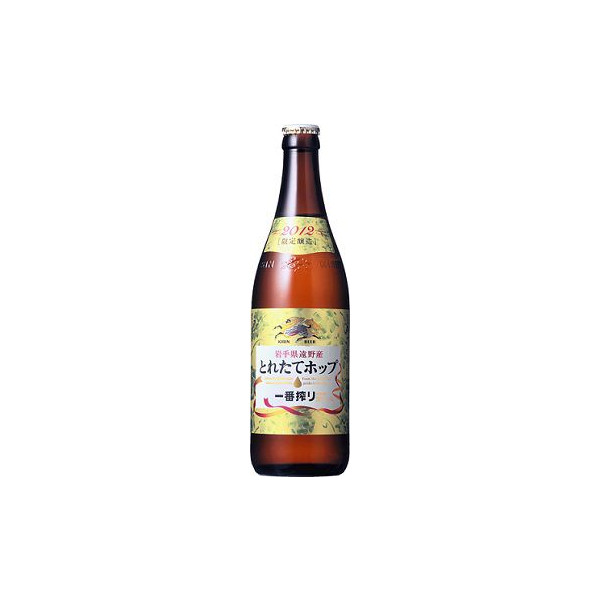 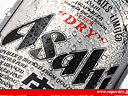 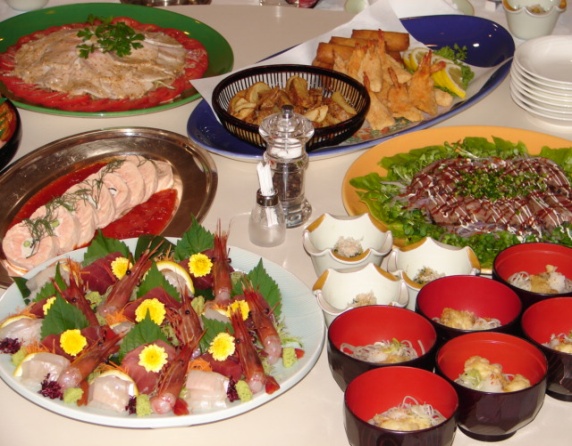 3.30(土)
 
18:30 開演
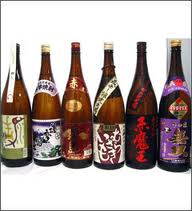 堀内孝雄のソックリさん
　　　　堀之内孝雄さんも登場

フジTV　
史上最強～顔も声もご本人と一緒！～爆笑そっくりものまね紅白歌合戦
スペシャル　平成24年2月24日
オンエア　19：00～20：54にも
　　　　　　ご出演！
いくつかの焼酎も
　　　　愉しめます
写真はすべてイメージです
場所： 2階 交流ホール　着席ビュッフェ料理＆飲み放題＆ショー

 　前売りチケット　 4,000円 (食事･飲物・ショー代込）
       協賛　キリンビールマーケティング㈱・アサヒビール㈱
●上記料金には室料・サービス料・税金が含まれております
チケットお買い求め･ご予約･お問い合わせは・・・  〒028-0524　岩手県遠野市新町1-10
　　　　　　　　　TEL 0198-60-1703  Fax 0198-60-1704
                                               　 メール　      aeria@aeria-tohno.com ネットは 
                                                       ホームページ 　www.aeria-tohno.com
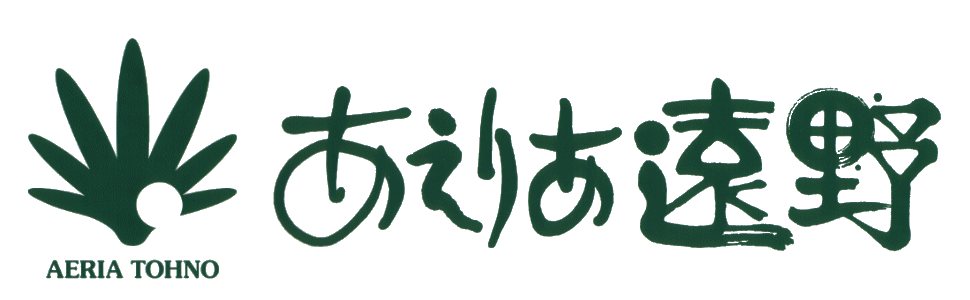 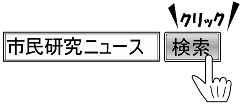 あえりあ遠野